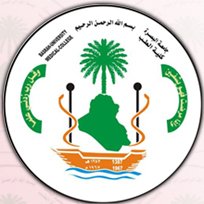 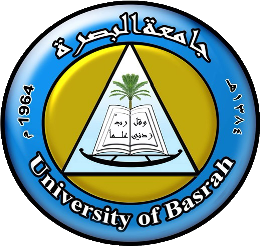 Motor System Lecture 3&4
Mustafa Al-Badran 
CABM FIBMS
College of Medicine\ University of Basrah
Lecture 3 motor cortexObjectives
What is motor cortex
Main Motor cortex areas
Some specialized areas of motor cortex
2
Motor Cortex
Is the region of the cerebral cortex involved in the 
Planning
Control
Execution
of voluntary movements
3
University of Basrah-College of Medicine-Physiology Department
Motor Cortex
Located anterior to the central cortical sulcus, occupying approximately the posterior one third of the frontal lobes
It divided in to 3 Areas
Primary Motor Cortex
Premotor Area
Supplementary Motor Area
Each has its own topographical representation of muscle groups and specific motor functions of the body
4
University of Basrah-College of Medicine-Physiology Department
5
University of Basrah-College of Medicine-Physiology Department
6
University of Basrah-College of Medicine-Physiology Department
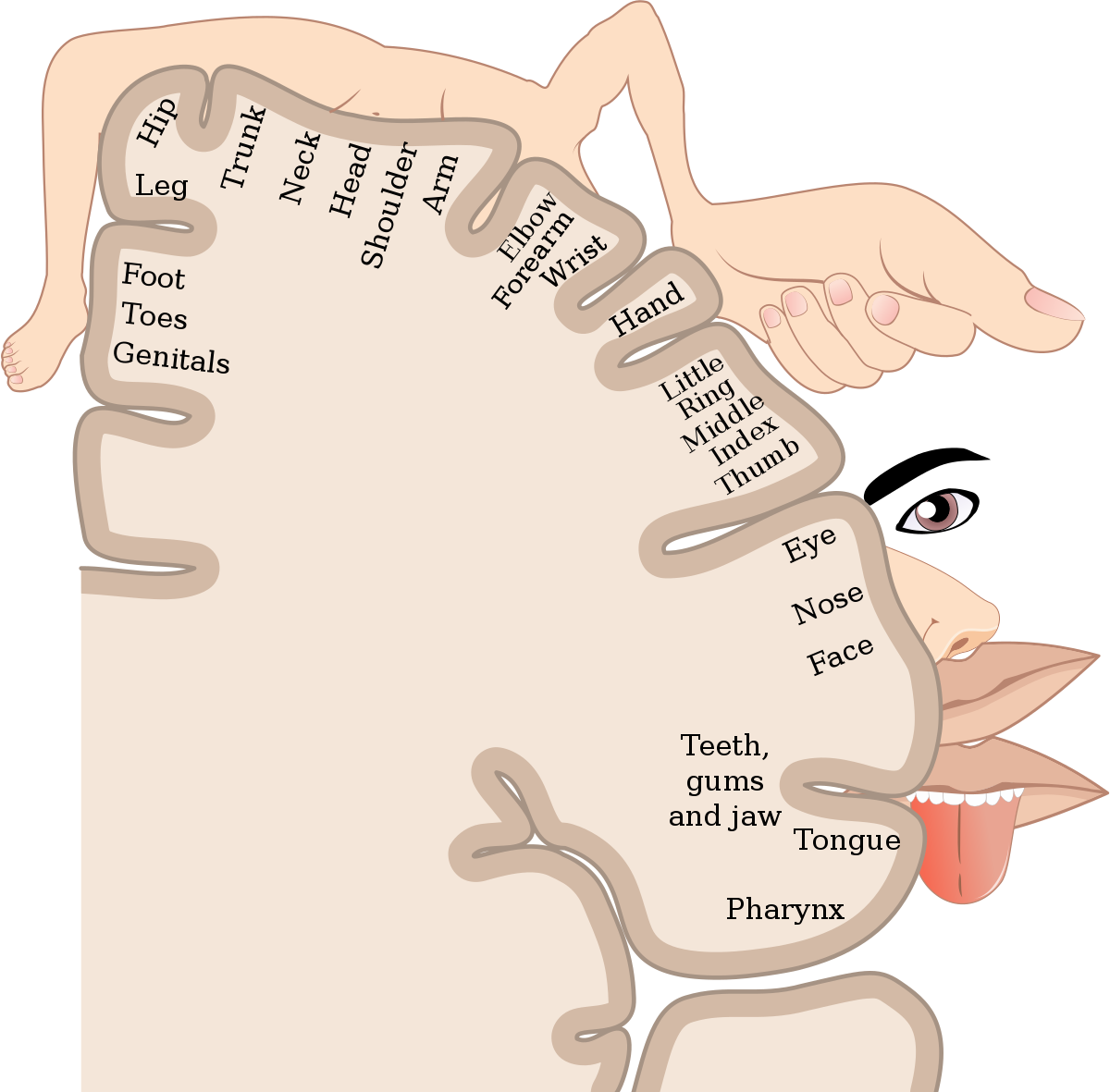 7
University of Basrah-College of Medicine-Physiology Department
8
University of Basrah-College of Medicine-Physiology Department
9
University of Basrah-College of Medicine-Physiology Department
10
University of Basrah-College of Medicine-Physiology Department
The topographical organization of the premotor cortex is roughly the same as that of the primary motor cortex, with the mouth and face areas located most laterally
11
University of Basrah-College of Medicine-Physiology Department
Nerve signals generated in the premotor area cause much more complex “patterns” of movement than the that generated in the primary motor cortex

For instance, the pattern may be to position the shoulders and arms so that the hands are properly oriented to perform specific tasks
12
University of Basrah-College of Medicine-Physiology Department
13
University of Basrah-College of Medicine-Physiology Department
[Speaker Notes: The supplementary motor area (SMA), on the top or dorsal part of the cortex. Each neuron in the SMA may influence many muscles, many body parts, and both sides of the body. The map of the body in SMA is therefore extensively overlapping. SMA projects directly to the spinal cord and may play some direct role in the control of movement
because the SMA appears to control movement bilaterally, it may play a role in inter-manual coordination.
Yet others have suggested that, because of the direct projection of SMA to the spinal cord and because of its activity during simple movements, it may play a direct role in motor control rather than solely a high level role in planning sequences]
14
University of Basrah-College of Medicine-Physiology Department
This area functions in concert with the premotor area to provide 
Body-wide attitudinal movements
Fixation movements of the different segments of the body
Positional movements of the head and eyes
15
University of Basrah-College of Medicine-Physiology Department
16
University of Basrah-College of Medicine-Physiology Department
Broca’s Area (Motor Speech Area)
It’s the site for expression of words by stimulating
simultaneously the 
Laryngeal muscle
Respiratory muscles 
Muscles of the mouth

Damage to this area  Motor Aphasia
Damage to this area does not prevent a person from vocalizing, but it does make it impossible for the person to speak whole words
17
University of Basrah-College of Medicine-Physiology Department
18
Voluntary Eye Movement Field
In the premotor area immediately above Broca’s area a locus for controlling voluntary eye movements

Damage to this area prevents a person from voluntarily moving the eyes toward different objects
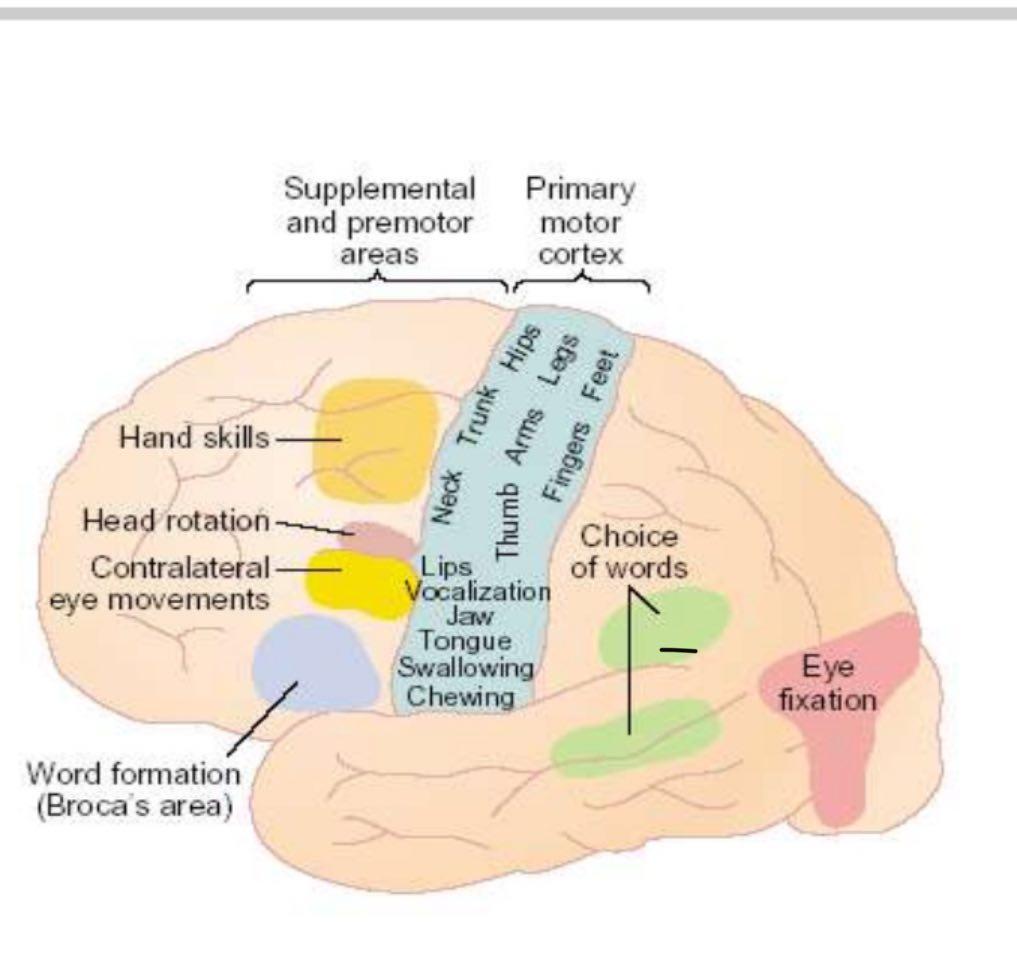 19
University of Basrah-College of Medicine-Physiology Department
Head Rotation Area
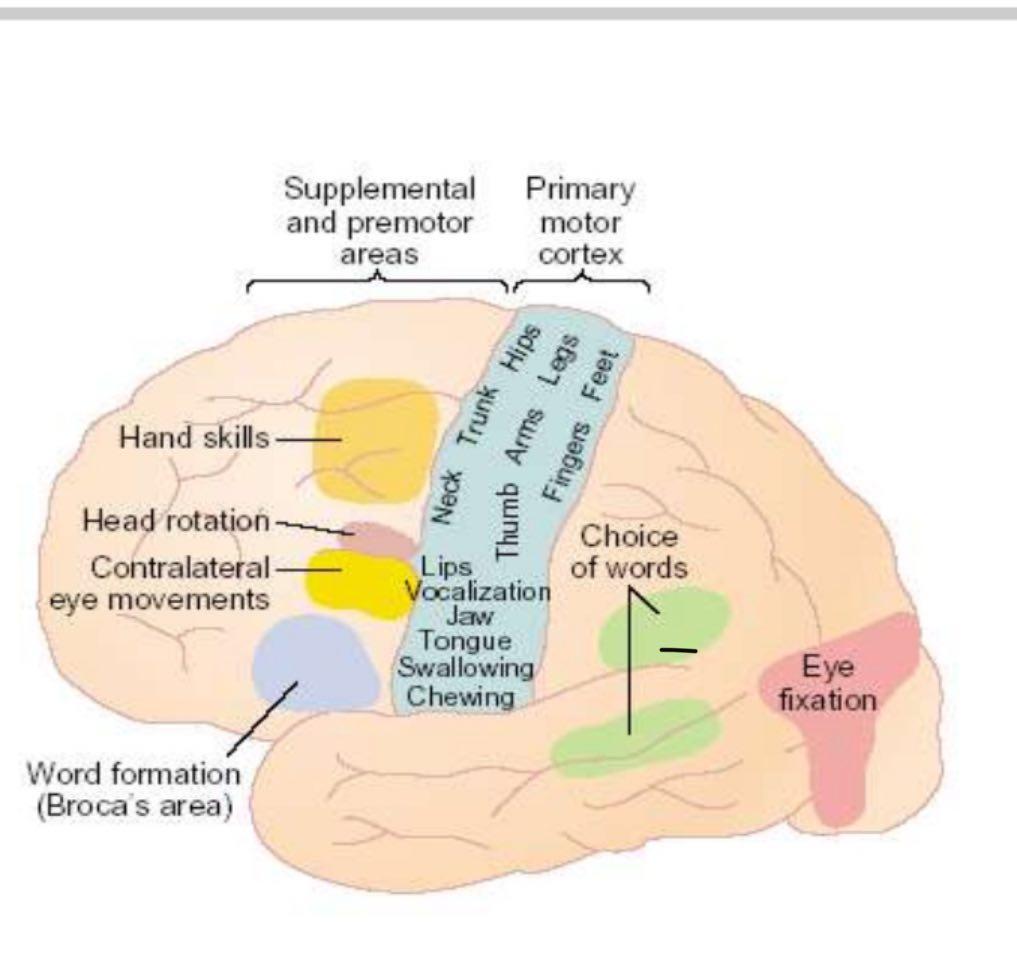 Its closely associated with eye movement field and related to directing the head toward different objects
20
University of Basrah-College of Medicine-Physiology Department
Area for Hand Skills
In the premotor area
Is a region that is important for “Hand skills” 

Lesions cause destruction in this area, hand movements become uncoordinated and non purposeful, a condition called Motor Apraxia
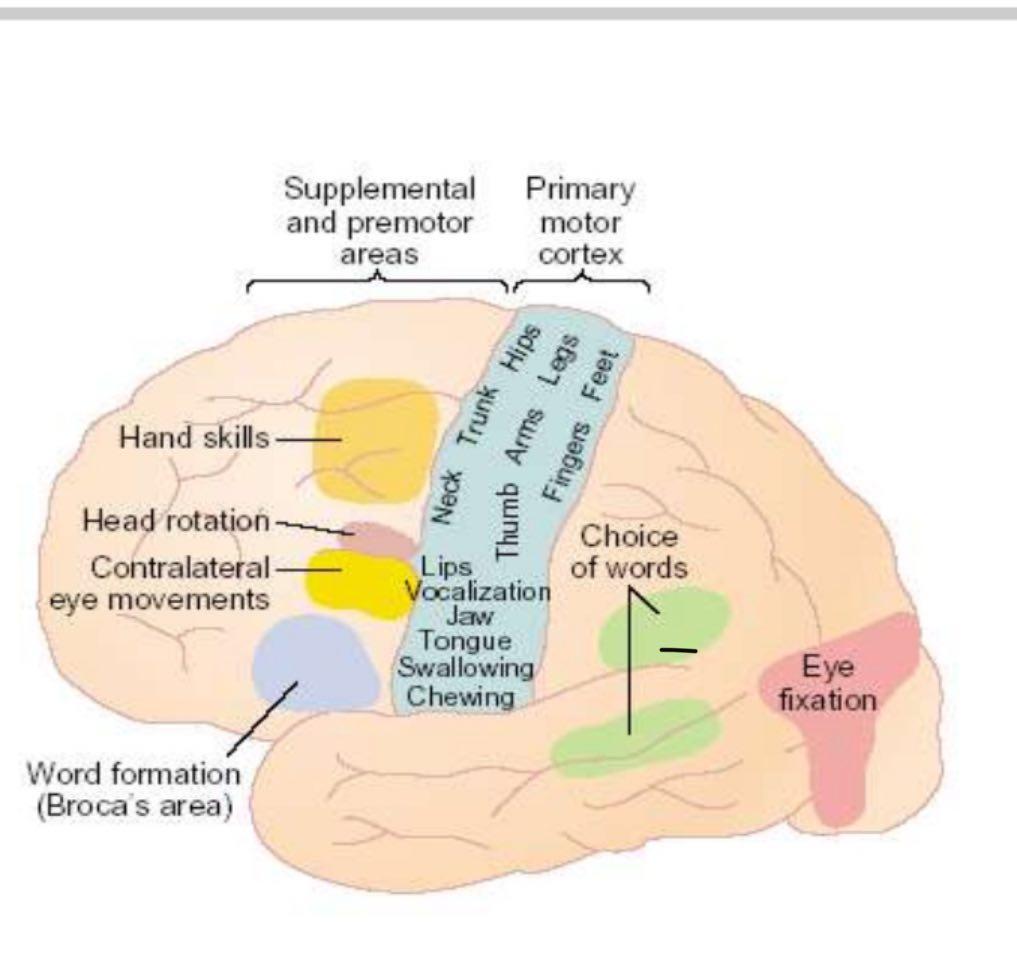 21
University of Basrah-College of Medicine-Physiology Department
22
23
24
Recap
Motor cortex: Anterior to the central cortical sulcus, occupying approximately the posterior one third of the frontal lobes
Primary Motor Cortex 
Premotor Area
Supplementary Motor Area
Broca’s Area (Motor Speech Area): expression of words
Voluntary” Eye Movement Field”: Controlling voluntary eye movements
Head rotation area: Eye movement field and related to directing the head
Area for hand skills (control hand movement)
25
26
Lecture 4 Transmission of Motor SignalsObjectives
Direct: Pyramidal pathway
Indirect : Extrapyramidal Tract
Red Nucleus
27
Motor signals are transmitted 

Directly from the cortex to the spinal cord through the corticospinal tract (Pyramidal) 

Indirectly through multiple accessory pathways that involve 
Basal ganglia
Cerebellum                                                  (Extrapyramidal)
Various Nuclei of the brain stem
28
University of Basrah-College of Medicine-Physiology Department
Corticospinal (Pyramidal) Tract

The most important output pathway from the motor cortex
Its makes about:
A 30 % from the primary motor cortex
A 30 % from the premotor and supplementary motor areas
A 40 % from the somatosensory areas posterior to the central sulcus
29
University of Basrah-College of Medicine-Physiology Department
Pyramidal Tract Fibers
Other fibers (97%)
4m in diameter

Slower conduction
Synapse with interneurons which in turn synapse with  or  motor neuron
Large fibers (3%)
16 m in diameter
Originating from Betz cells
Faster conduction (70m/sec)
Ends directly in the  motor neuron
30
University of Basrah-College of Medicine-Physiology Department
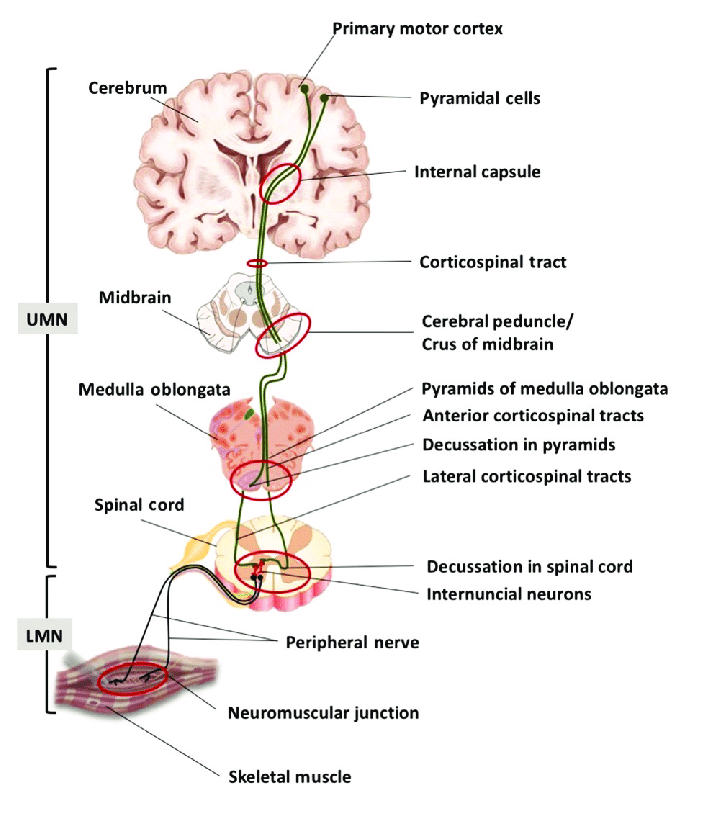 31
32
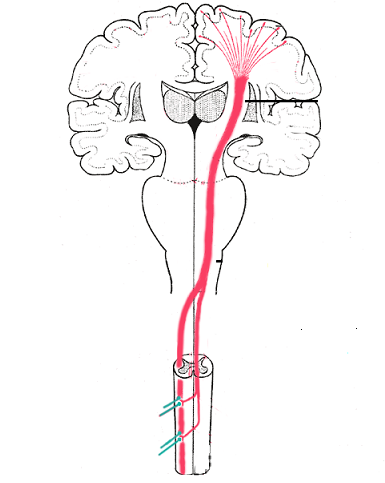 The majority of the pyramidal fibers then cross in the lower medulla to the opposite side and descend into the lateral corticospinal tracts of the cord, finally terminating principally on the interneurons in the intermediate regions of the cord gray matter
33
University of Basrah-College of Medicine-Physiology Department
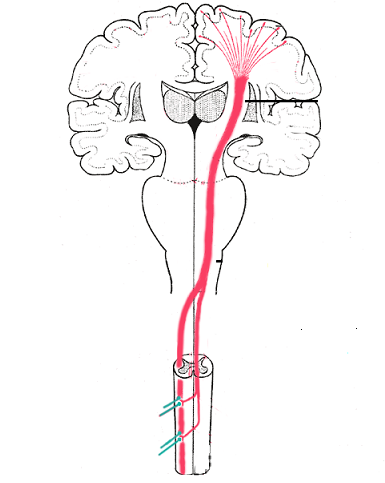 A few of the fibers do not cross to the opposite side in the medulla but pass ipsilaterally down the cord in the (ventral or anterior corticospinal tracts)
 
Many, if not most, of these fibers eventually cross to the opposite side of the cord either in the neck or in the upper thoracic region
34
University of Basrah-College of Medicine-Physiology Department
Extrapyramidal System

All descending tracts other than the pyramidal tract called extrapyramidal tracts 
Pyramidal and extrapyramidal tracts should function together for smooth activity
Background tone, Posture, Equilibrium etc., are maintained by extrapyramidal system
Voluntary activity is controlled by pyramidal system
35
University of Basrah-College of Medicine-Physiology Department
[Speaker Notes: Muscle tone is traditionally defined as 'the tension in the relaxed muscle' or 'the resistance, felt by the examiner during passive stretching of a joint when the muscles are at rest
Muscle tone (residual muscle tension or tonus) is the continuous and passive partial muscles contraction]
36
University of Basrah-College of Medicine-Physiology Department
Red Nucleus
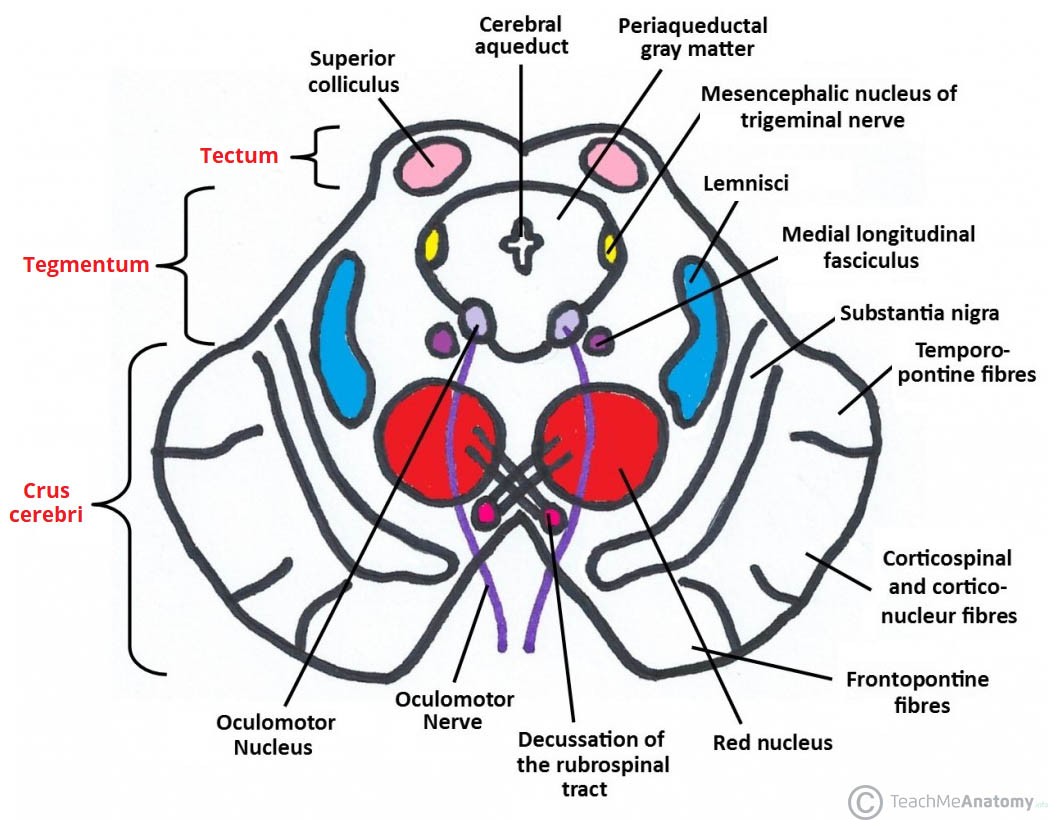 37
University of Basrah-College of Medicine-Physiology Department
THE RED NUCLEUS
Structure in the rostral midbrain involved in motor coordination
Serves as an Alternative Pathway for                      Transmitting Cortical Signals  to The Spinal Cord
38
University of Basrah-College of Medicine-Physiology Department
Corticorubrospinal
Fibres from primary motor cortex synapse with large neurons in magnocellular portion of red nucleus  Corticorubral Tract
Fibres from red nucleus to spinal cord  Rubrospinal Tract  Which crosses to the opposite side in the lower brain stem and follows a course immediately adjacent and anterior to the corticospinal tract
39
University of Basrah-College of Medicine-Physiology Department
40
University of Basrah-College of Medicine-Physiology Department
Functions of Corticorubrospinal Tract
41
University of Basrah-College of Medicine-Physiology Department
42
University of Basrah-College of Medicine-Physiology Department
Recap
43
44